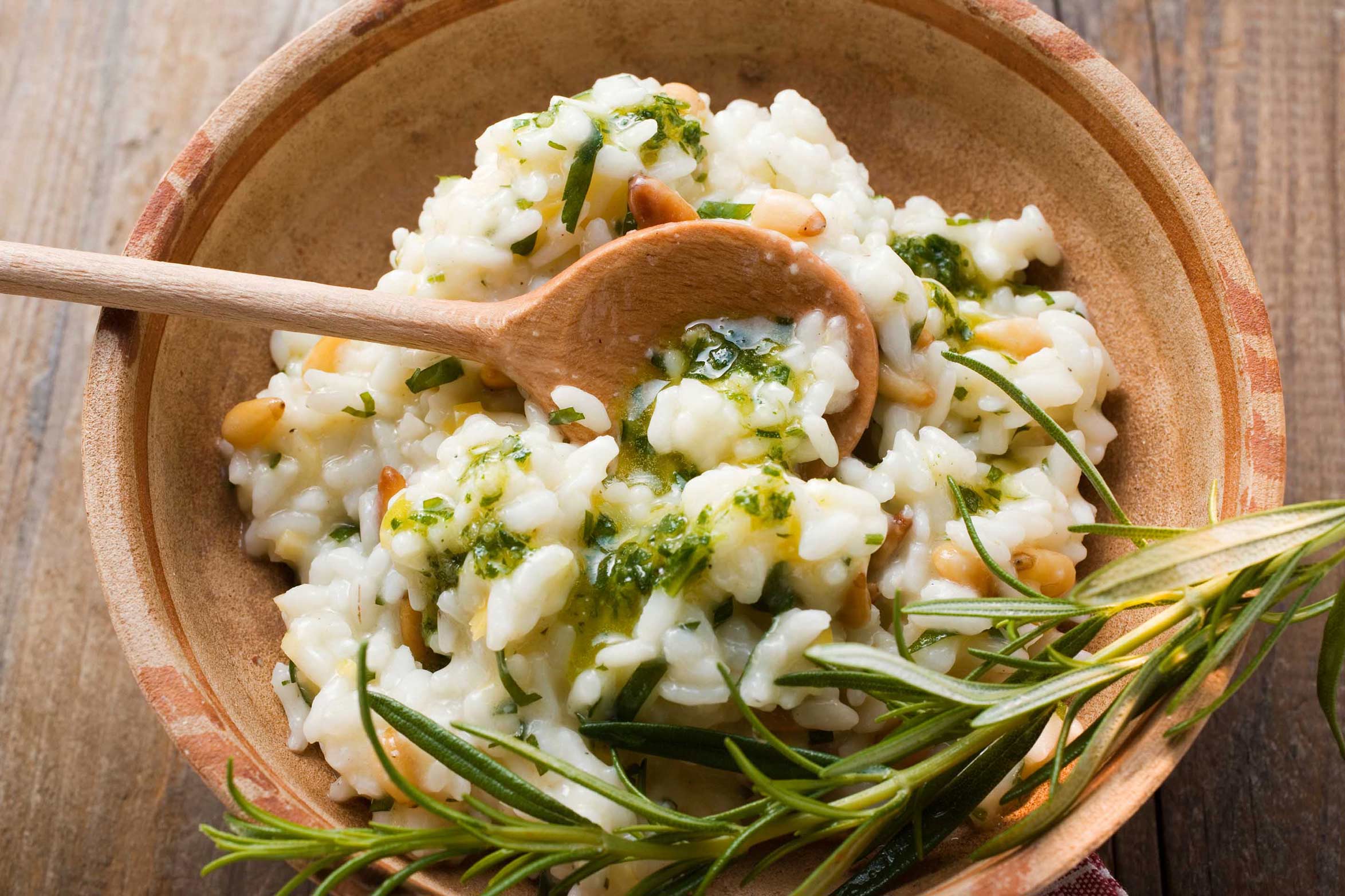 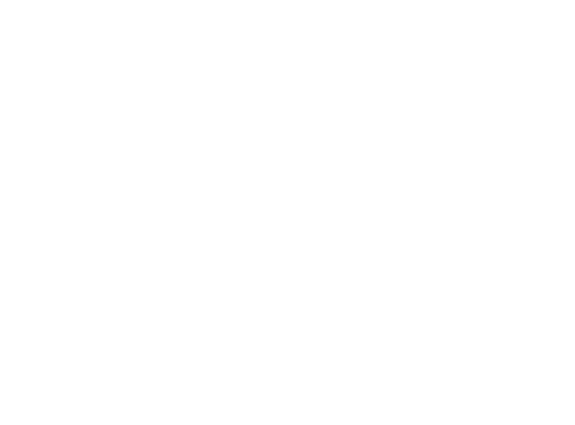 Vegetable Serve Game
Team: COMP_NVegetable
Qt Vege
“Game of the year!” 
- Famitsu*
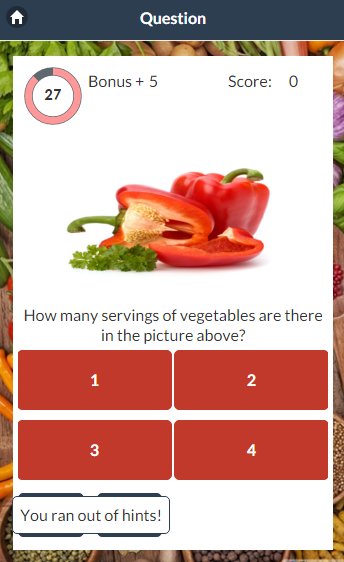 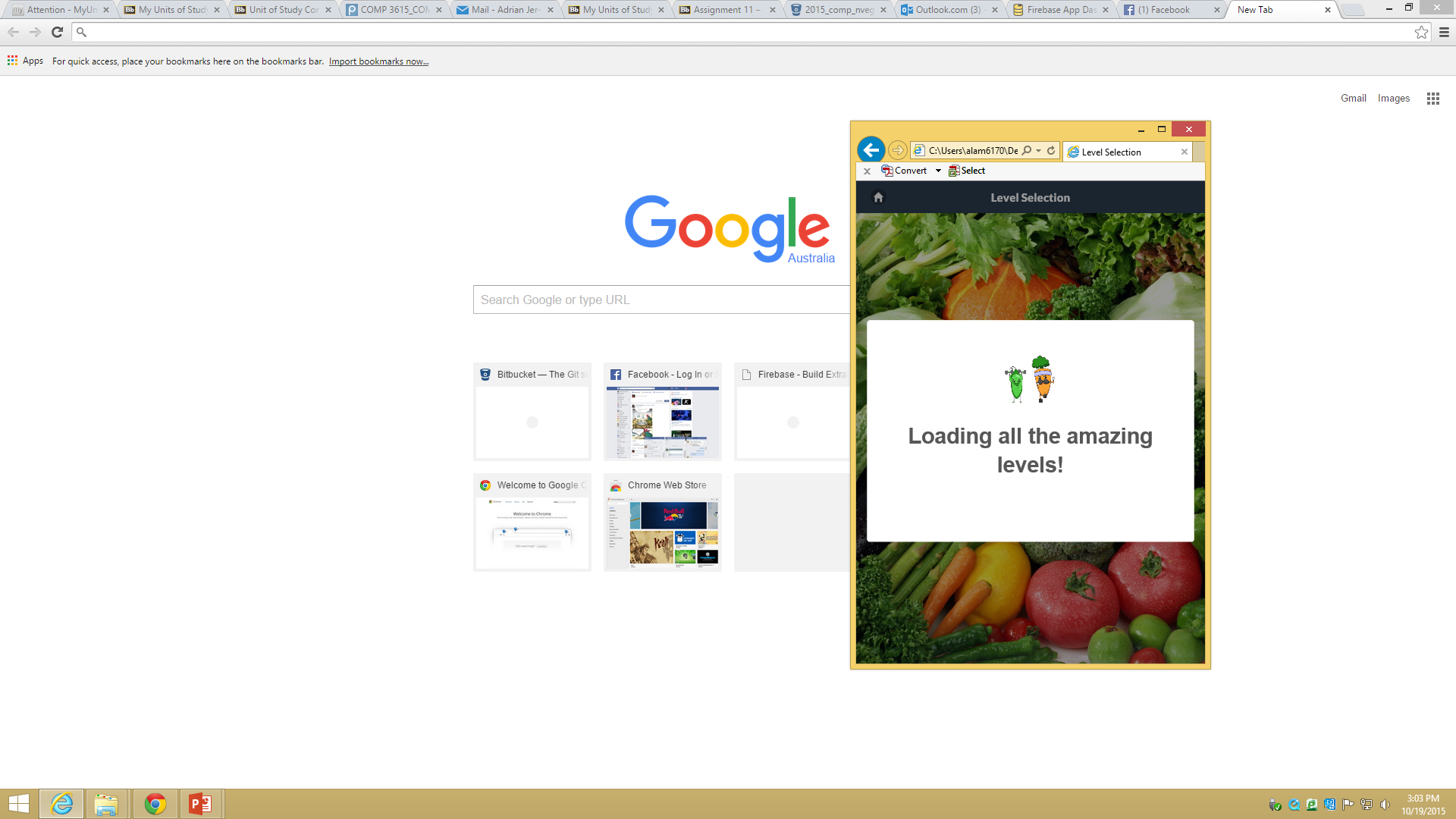 “10/10 Funtastic!” 
– IGN*
*This product is not actually endorsed by Famitsu or IGN
What our Client wanted (Requirements)
An interactive Quiz based game
Vegetable-serve based questions
Leader board
Levels and Challenges
Hints and Mystery Challenges
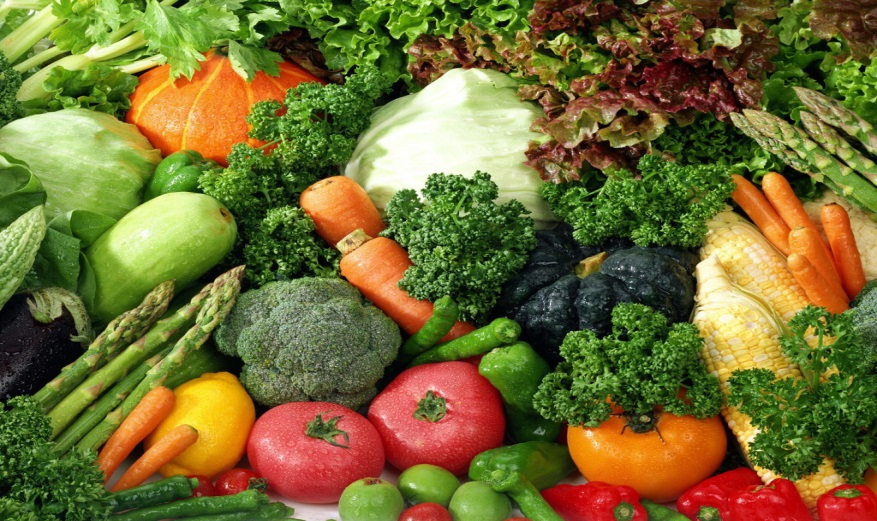 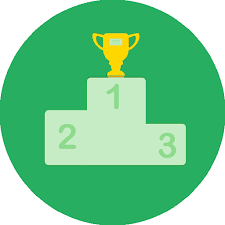 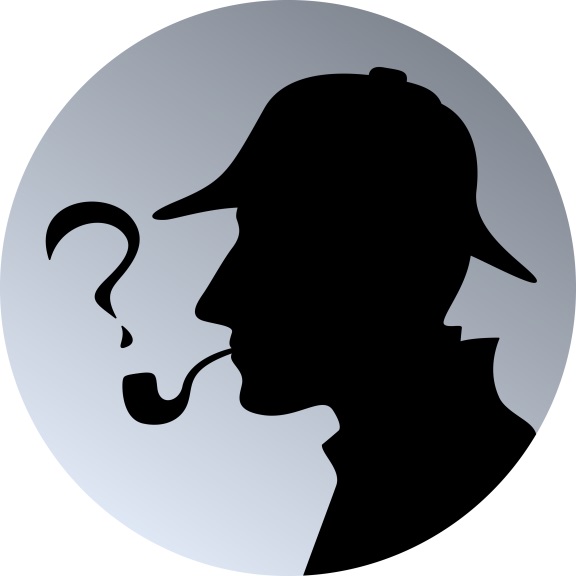 AchievementsDeployed User Stories
What was achieved?
Deployed User Stories

I want to play a vegetable serve game whose purpose is to improve diet for young adults between ages of 18 to 35 so that I can get more knowledge about vegetable serving

I want to read the brief description about vegetables serves provided by the game so that I can get a basic understanding of vegetable serves 


I want to start the game from level one and answer all the questions correctly so that I can unlock next level

I want to get 10 marks for each question that I answer correctly and extra 5 marks for 
	  each question that I answer within the time limit so that I can rank up. 

5.	  I want to be able to play the challenge questions so that I can get some extra scores
What was achieved?
Deployed User Stories

6.  	   I want to play this game as a guest so I do not need to create an account to play this 
	  game 

7.	   I want to connect to my Facebook account so that I can share my achievements or invite my friends to play this game with me 


8.	   I want to click on the external link offered by the game when I answer the questions wrong three times in a row so that I can learn more about vegetable serves 

9.	   I want to tap the "hint" button to get a hint to the current question that I am on so that I can get some help
Quality Of WorkBased on key user stories
Quality of work done(Unit Testing)
-  Utilised QUnit (A Javascript 
	unit testing framework)

QUnit also served as a form 
	of regression testing
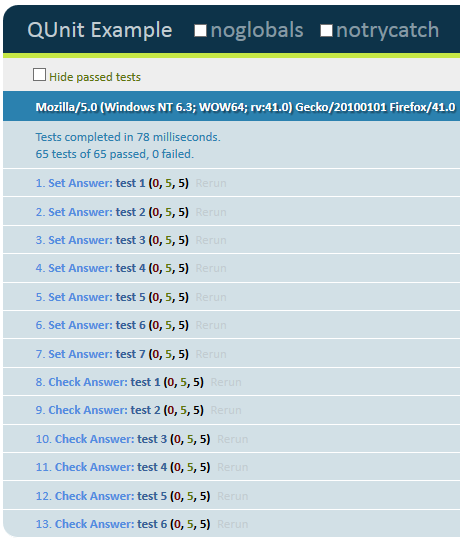 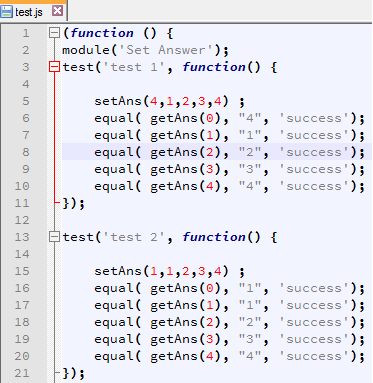 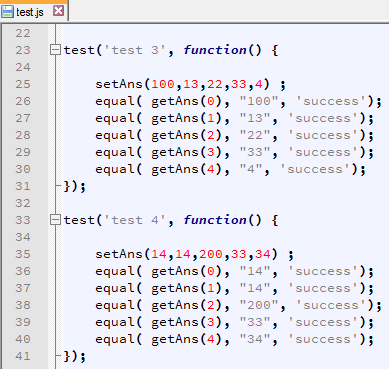 Example of Qunit in action:
Verifying the correctness of each answer for 
key user story no. 9
Code snippets of Qunit:
Quality of work done(Acceptance Tests)
Utilising a set of acceptance tests we created(On 
	Bitbucket) to affirm that all our key user stories work
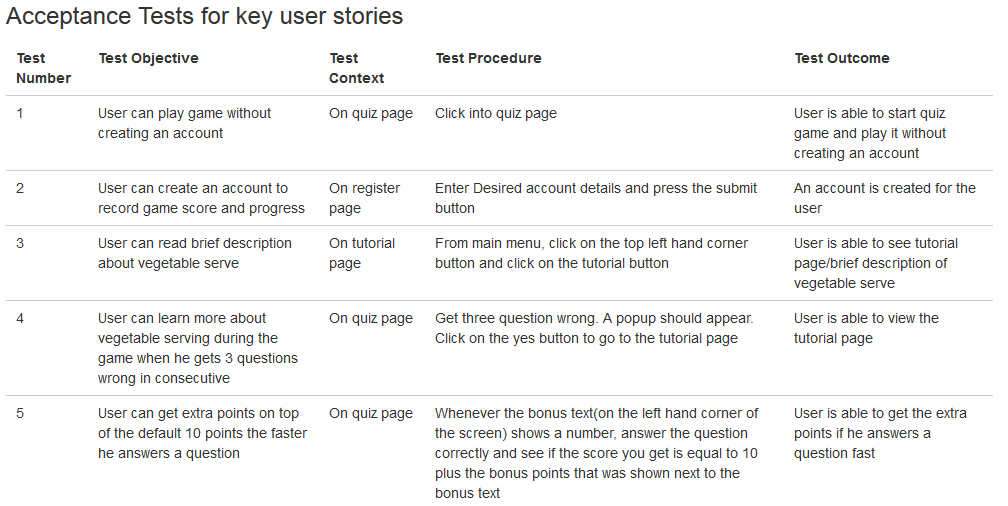 Quality of work done(Features of our game)
Read brief description/tutorial on vegetable serves
Register for an account
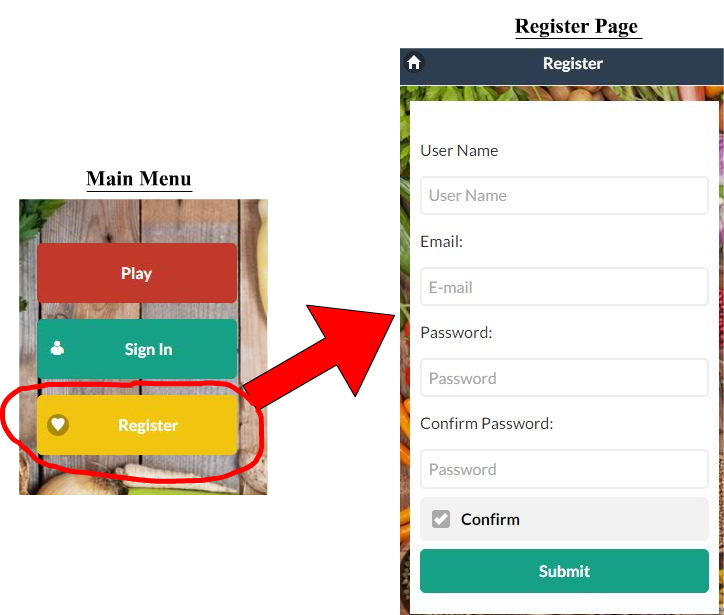 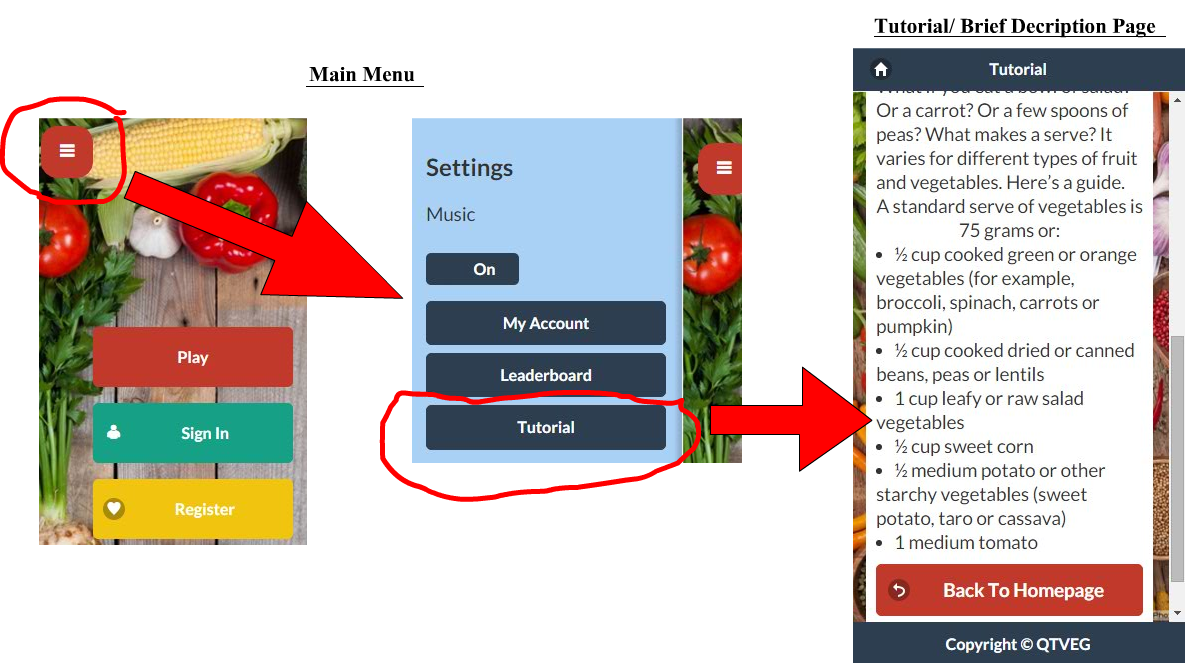 Based on user story 2
Quality of work done(Features of our game)
Answer within 30 seconds to get bonus points
3 Questions wrong -> Go to tutorial
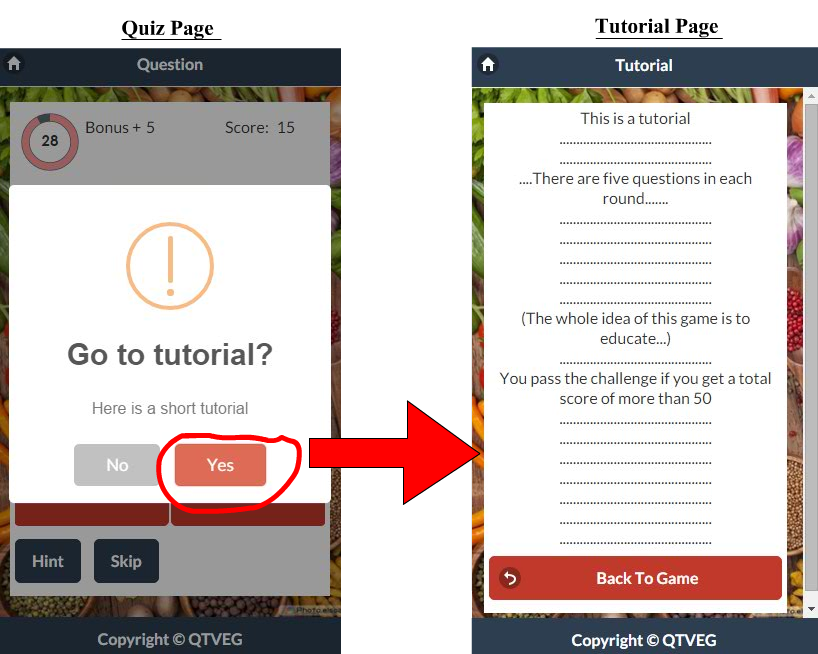 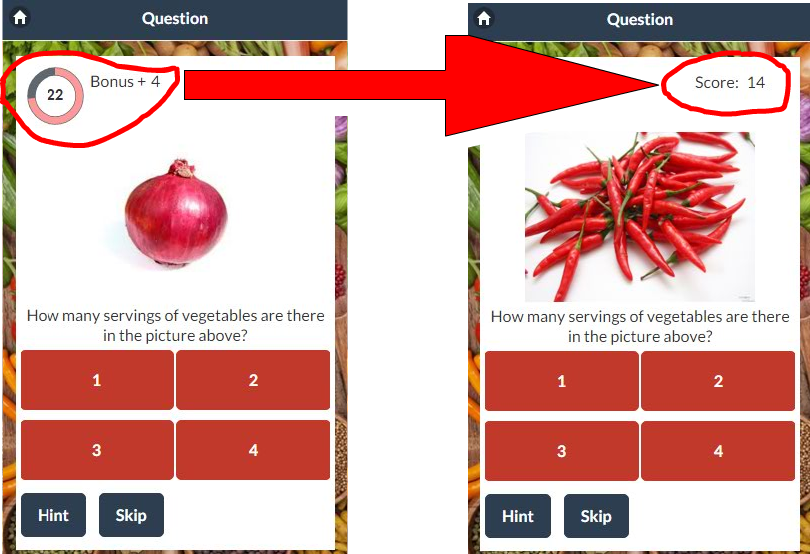 Based on user story 8
Based on user story 4
Quality of work done(Features of our game)
Hint button(When there isn’t any hints left)
Hint button(When there are hints left)
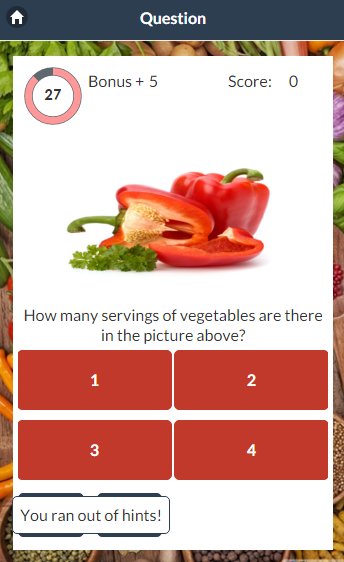 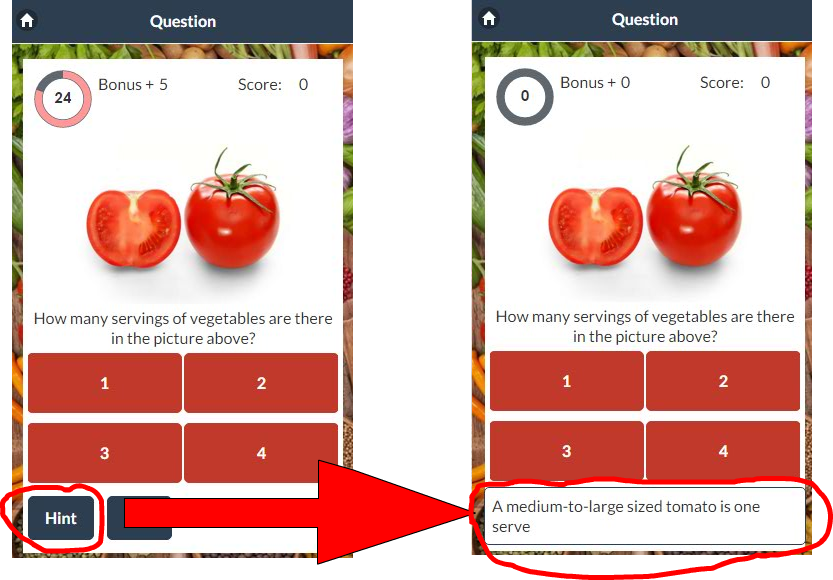 Based on user story 9
Quality of work done(Features of our game)
Unlocking mystery challenge
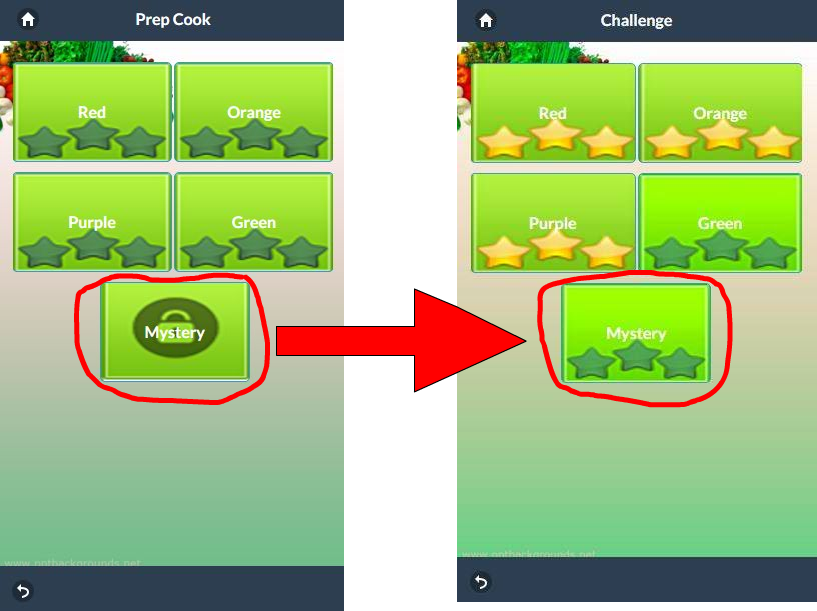 Quality of work done(Testing on firebase)
All of our data are stored on firebase. Our app 
	extracts data from firebase

When adding new level, questions or images onto 
	firebase, we would go onto our application and 
	obser	ve whether the changes are reflected on our 
	application or 	not
Quality of work done(Testing on firebase)
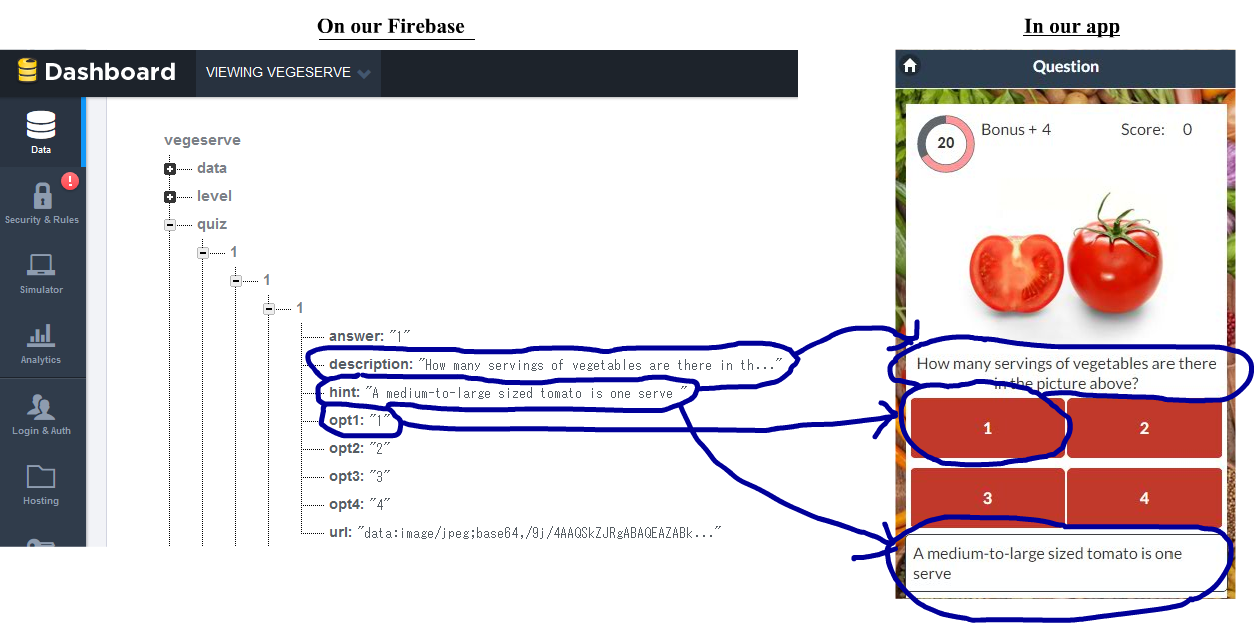 Quality of Group ProcessesInternal group management
Group Roles
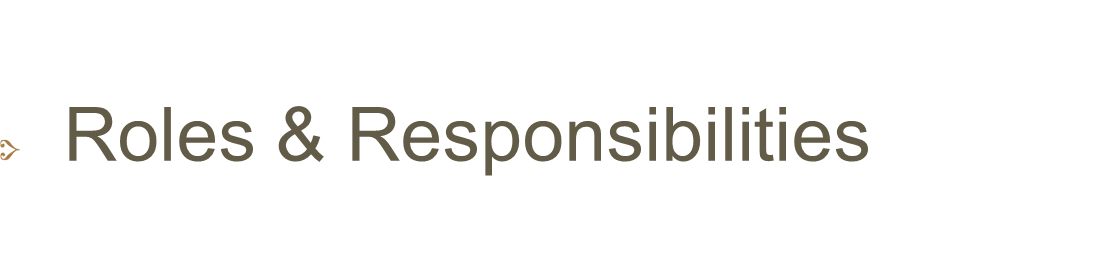 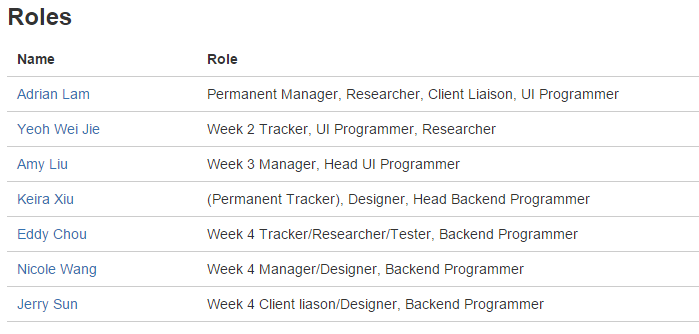 Internal Group Management
Tools Used
Issues

Group Contract

Weekly Plan and Progress

Facebook Group, Bitbucket, Google Docs
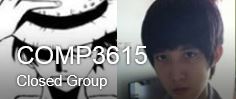 Internal Group Management
Issues
Issue stated
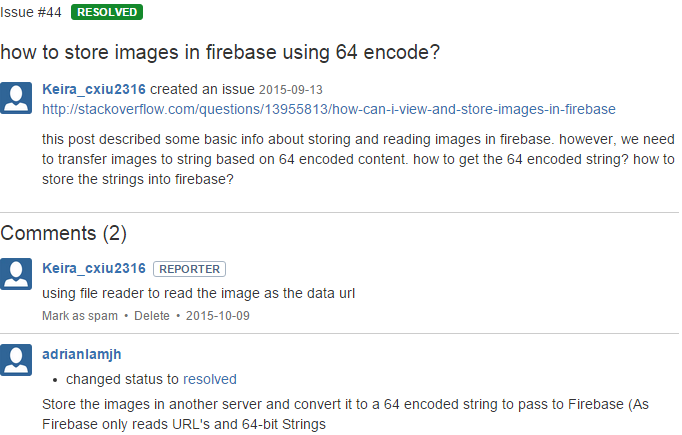 Solution presented
Internal Group Management
Group Contract
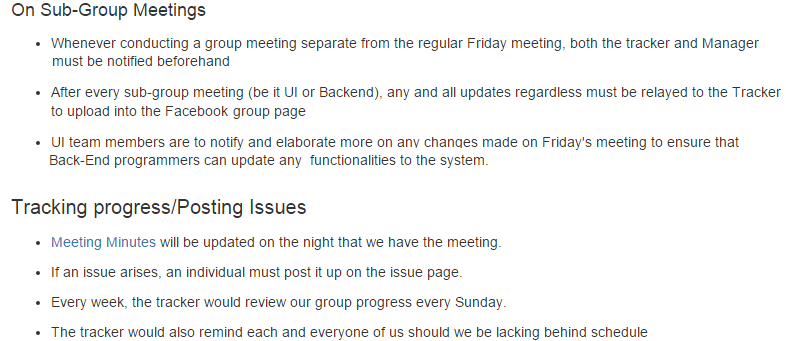 Weekly Plan
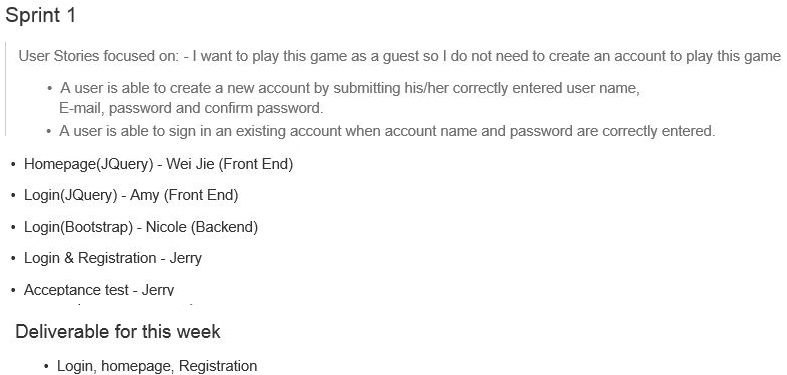 Client Interaction
Emails

Client Meetings- In person, Skype and Phone

    Client Interaction Reports
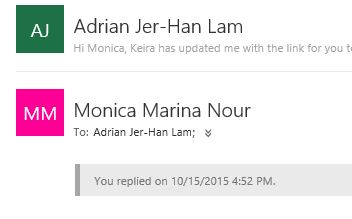 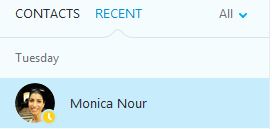 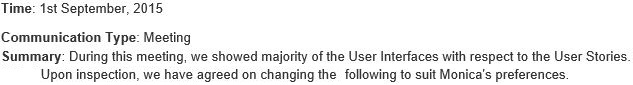 What has worked well?
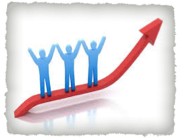 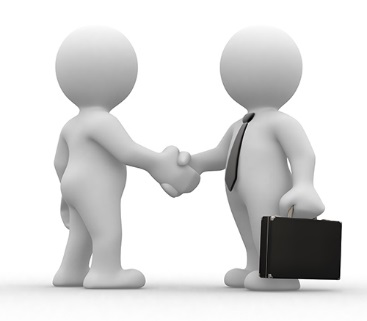 Team Performance
Interaction with Client
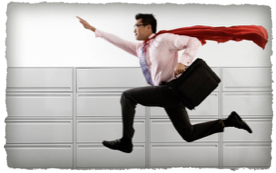 Motivation
Challenges Failed?
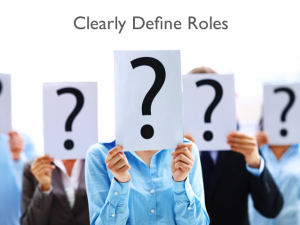 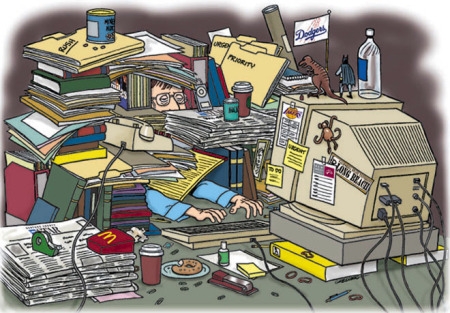 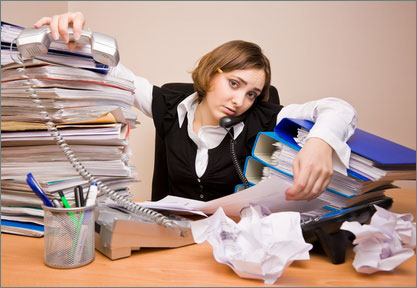 Establishing roles
Code clarity
Unorganized ( Uploading New Versions)
How were they tackled?
Creating concrete roles and structures
Set-structure for implementing UI and functionalities
Code comments and Communication